Памятники истории и архитектуры Беларуси
Федорчук М. Г-51
Гомель 2013
Памятники истории — здания, сооружения, памятные места и предметы, связанные с важнейшими историческими событиями в жизни народа, развитием общества и государства, революционным движением, Октябрьской революцией, гражданской и Великой Отечественной войнами, социалистическим и коммунистическим строительством, а также с развитием науки и техники, культуры и быта народов и т.д.
По происхождению выделяют:

 памятники-современники и «участники» событий, они не создавались как таковые, а выполняли определенные служебные функции в период происходивших событий и сохранили до нашего времени следы этих событий 

 памятники, созданные впоследствии с целью увековечения событий
Памятники архитектуры - недвижимый (фрагменты интерьера и экстерьера архитектурных сооружений) примечательный объект материального и духовного  творчества, который имеет национальное или международное значение
К  архитектурным памятникам относятся:
архитектурные ансамбли и комплексы 
 исторические центры 
 кварталы
 площади
улицы 
 остатки древней планировки и застройки городов и других населенных пунктов
 сооружения гражданской, промышленной, военной, культовой архитектуры, народного зодчества, а также связанные с ними произведения монументального, изобразительного, декоративно-прикладного, садово-паркового искусства 
 пригородные ландшафты
Брестская область
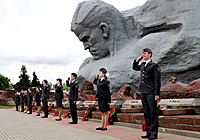 Брестская крепость
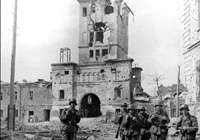 Мемориальный комплекс
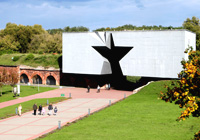 В военные времена
Каменецкая башня – памятник оборонительного зодчества (XIII в.)
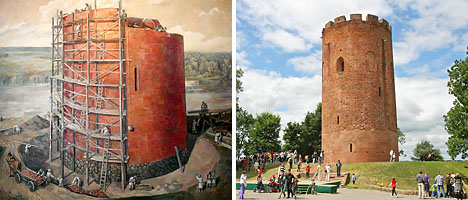 Дворцовый комплекс Сапегов
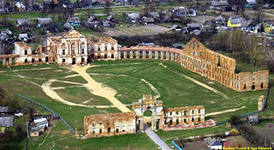 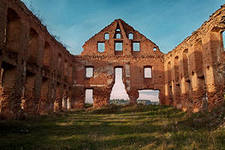 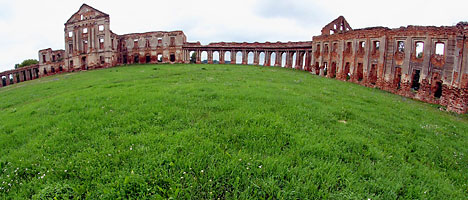 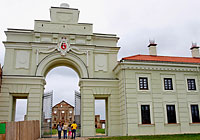 Коссовский дворец
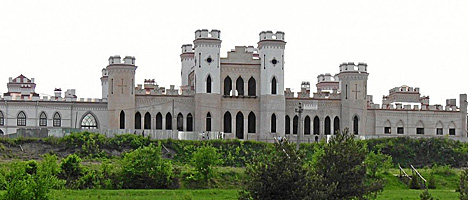 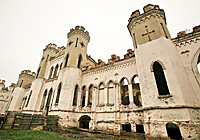 Гомельская область
Дворец Румянцевых и Паскевичей
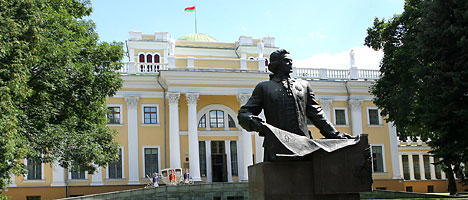 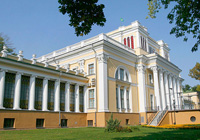 Мозырский костел
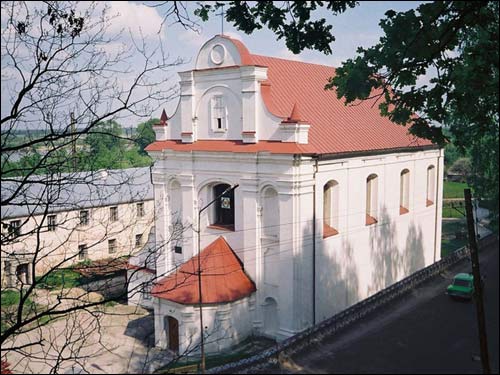 Монастырь бернардинцев
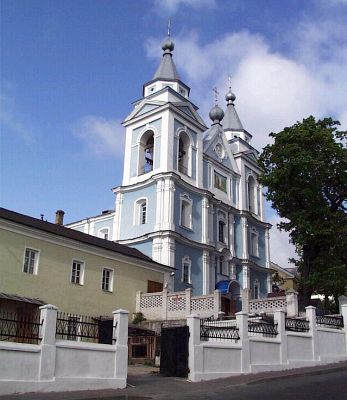 Мозырский монастырь цистерцианок
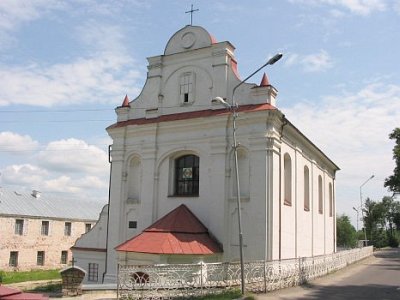 Петриковская Николаевская церковь
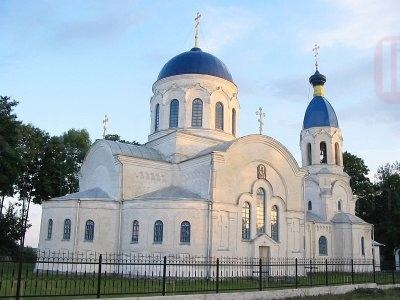 Чечерская ратуша
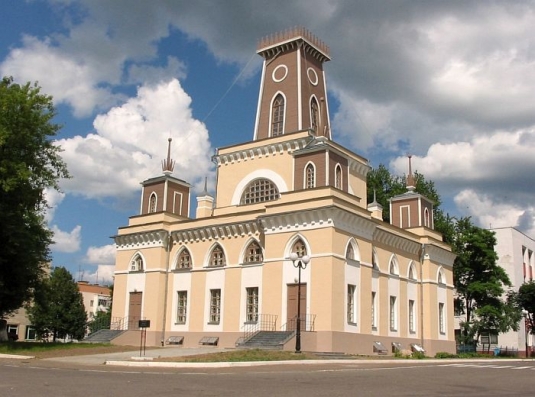 Гродненская область
Борисоглебская (Коложская) церковь
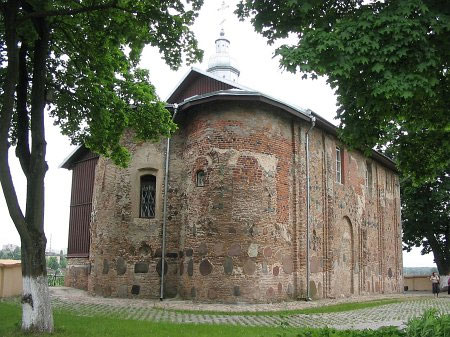 Королевский дворец
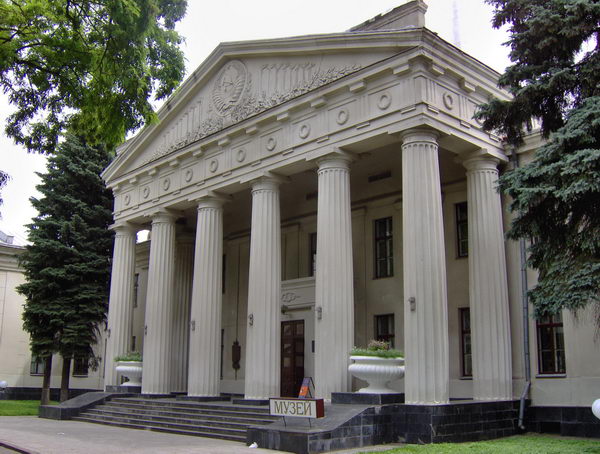 Монастырь францисканцев
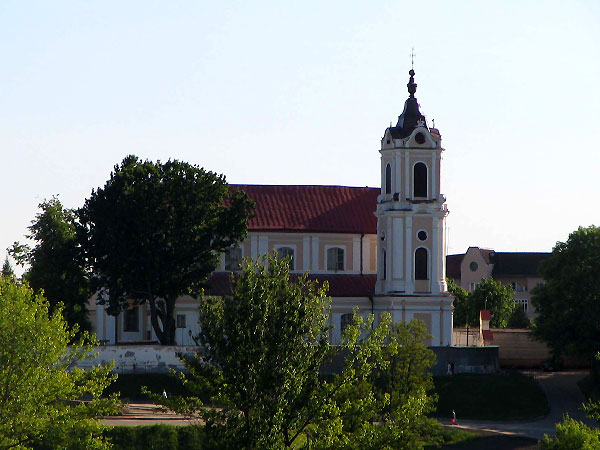 Мирский замок
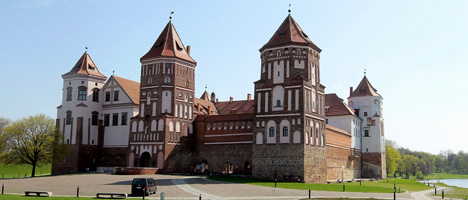 Лидский замок
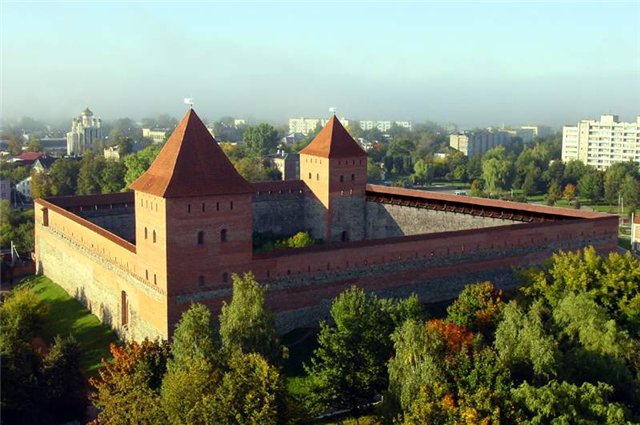 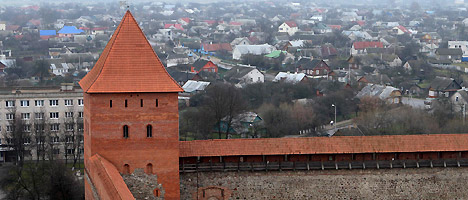 Свято-Михайловская церковь в д.Сынковичи
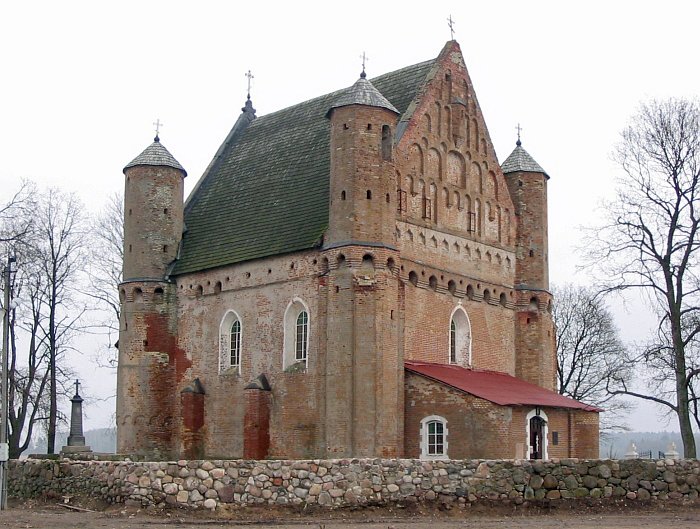 Могилевская область
Николаевская церковь
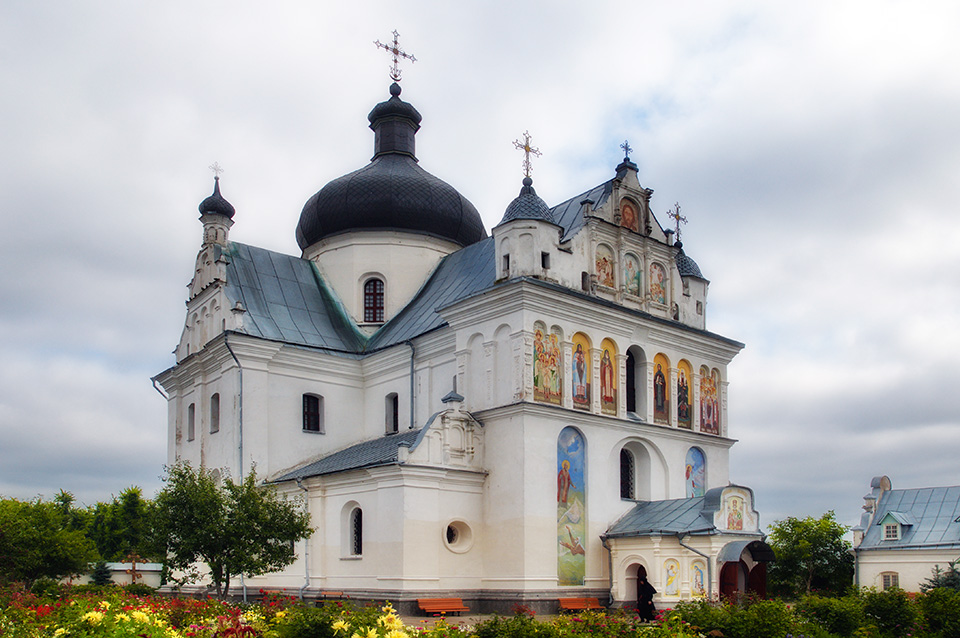 Архиепископский дворец
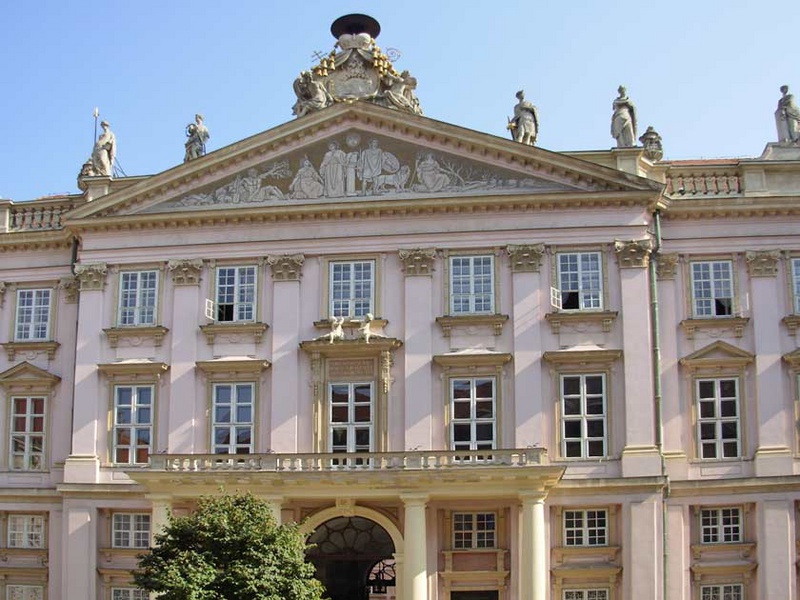 Преображенская церковь в Шклове
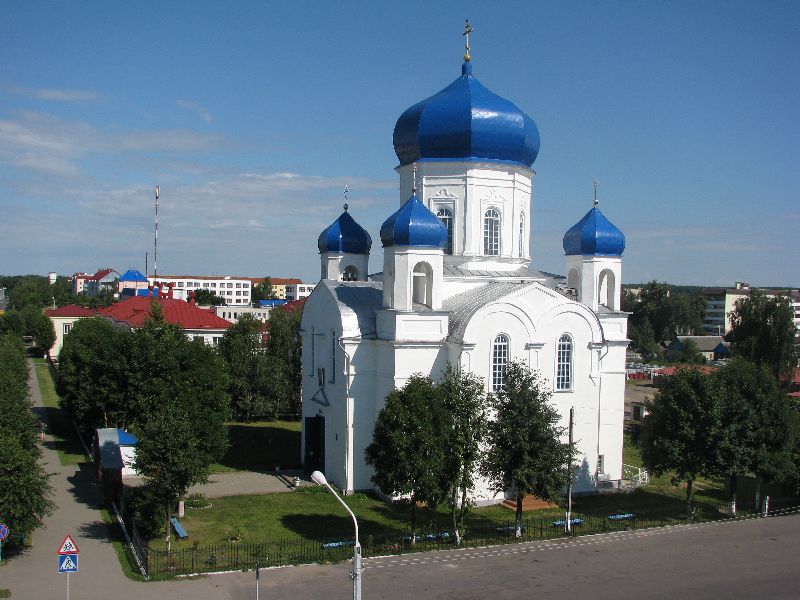 Синагога в Быхове
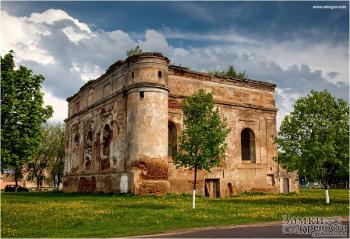 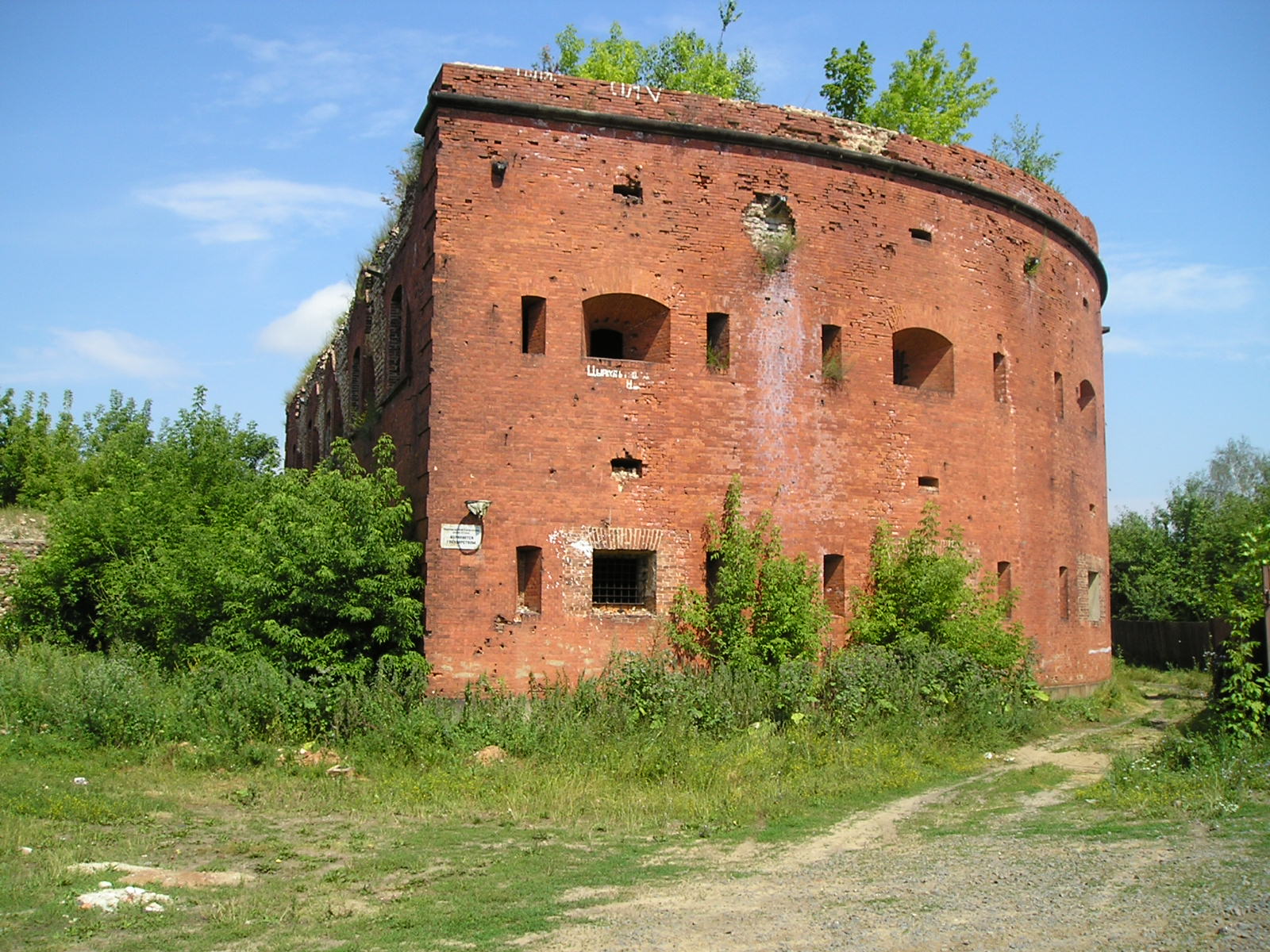 Бобруйская крепость
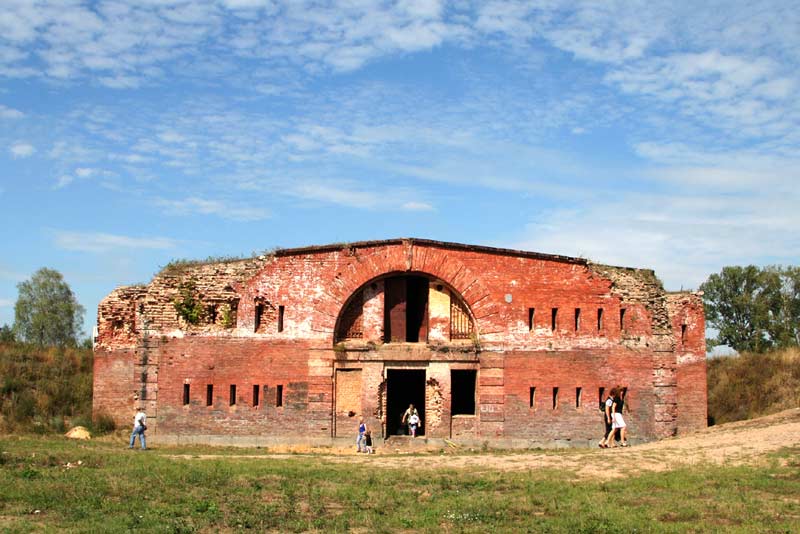 Быховский замок
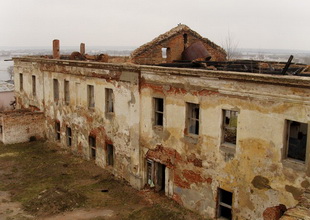 Витебская область
Софийский собор
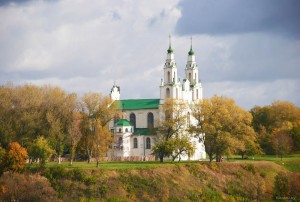 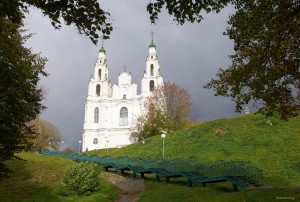 Спасо-Евфросиньевская церковь
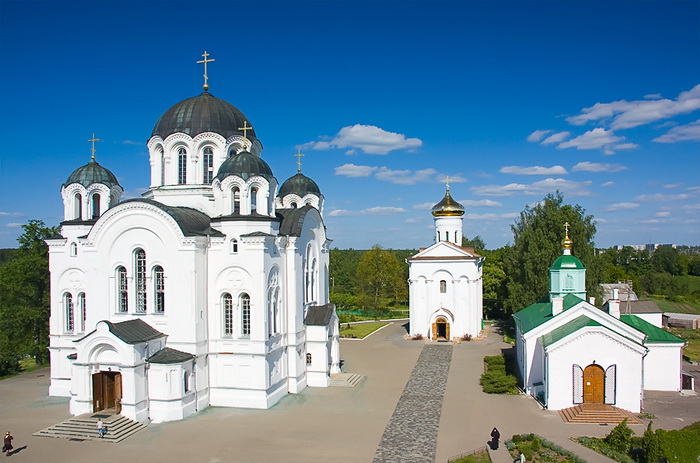 Костел Св. Иоанна Крестителя в д.Камаи
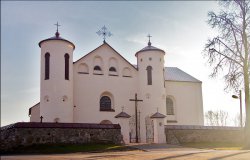 Благовещенская церковь
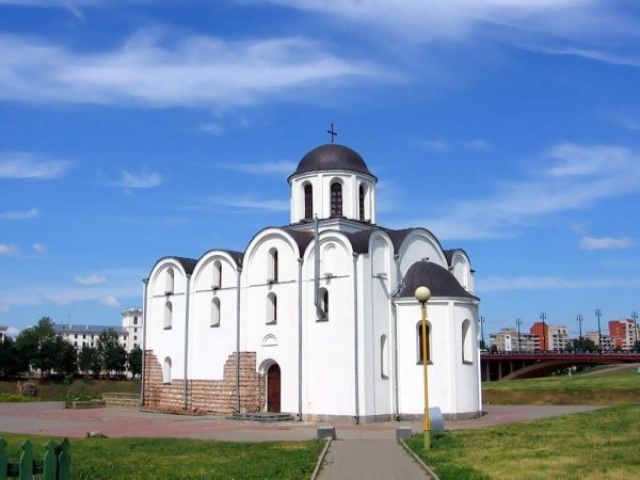 Минск и Минская область
Мемориалный комплекс «Хатынь»
Мемориальный комплекс «Хатынь»
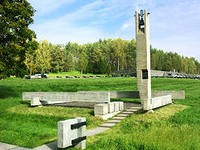 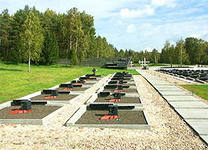 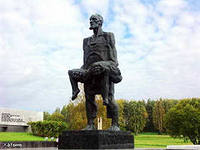 Несвижский дворцово-парковый ансамбль
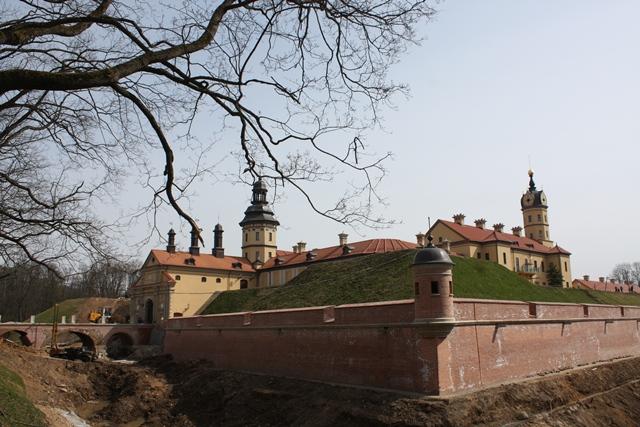 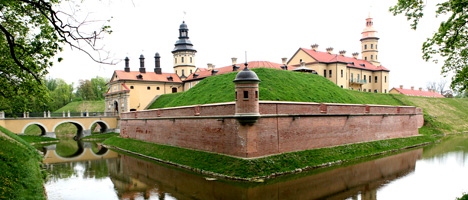 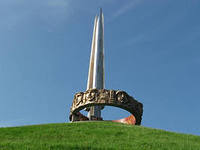 Курган Славы
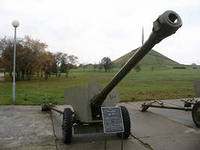 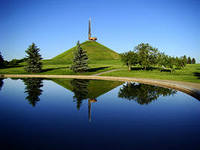 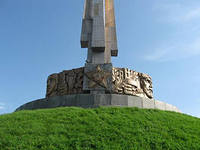 Несвижский костел Божьего Тела
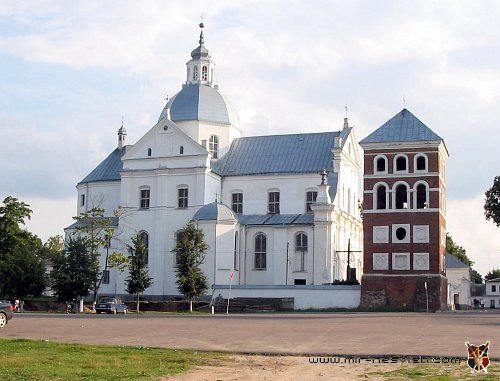 Монумент-обелиск на площади Победы в Минске
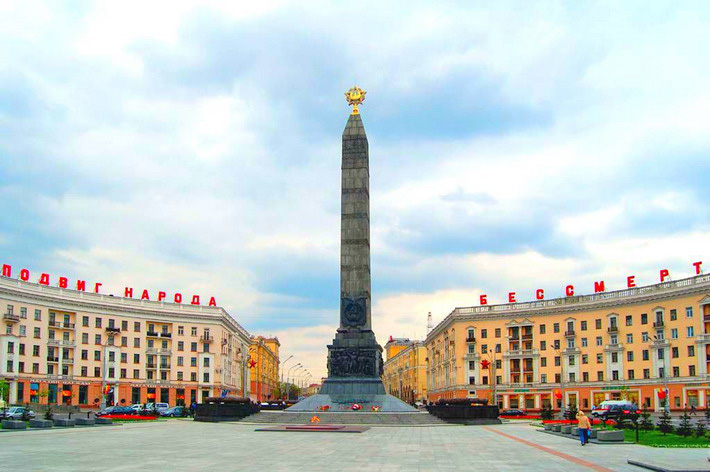 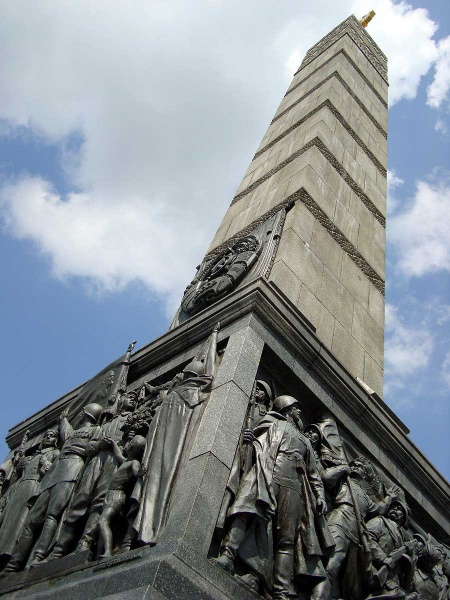 Архикафедральный костёл Пресвятой Девы Марии
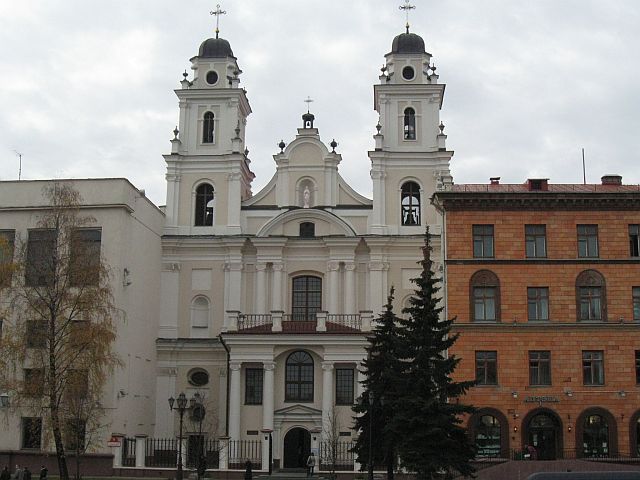 Церковь Александра Невского
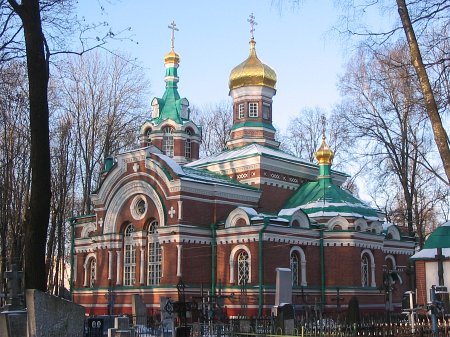